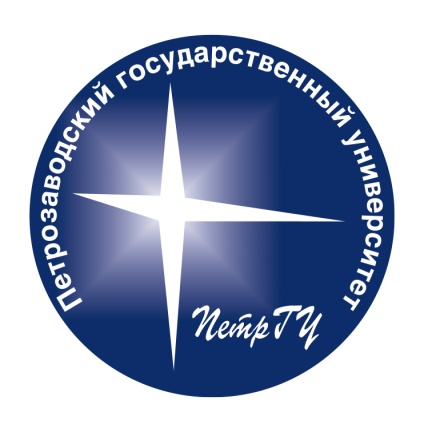 LONG-TERM DYNAMICS OF LOBARIA PULMONARIA (L.) HOFFM. РOPULATIONS IN FOREST COMMUNITIES WITH DIFFERENT ANTHROPOGENOUS LOAD (REPUBLIC OF KARELIA) R. V. Ignatenko, V. N. Tarasova
Petrozavodsk State University
Syktyvkar 
 2019
The relevance of research
Lobaria pulmonaria (L.) Hoffm.:
 large epiphytic cyanolichen, which widespread in the Holarctic and beyond it; 
extremely sensitive to any type of anthropogenic impact;
 in temperate climates is related to old-growth forests;
regarded as indicator of ecological continuity of  habitat.
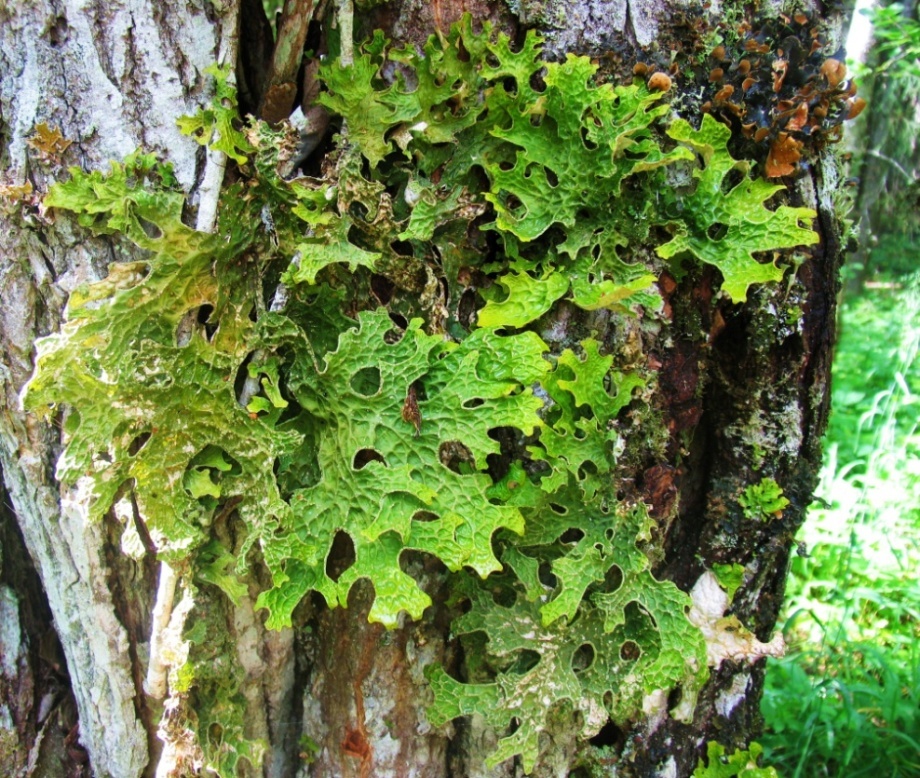 2
The aim: 
to study of the long-term dynamics of coenotic populations of Lobaria pulmonaria in forest communities of Karelia with different anthropogenic load.
3
The research areas
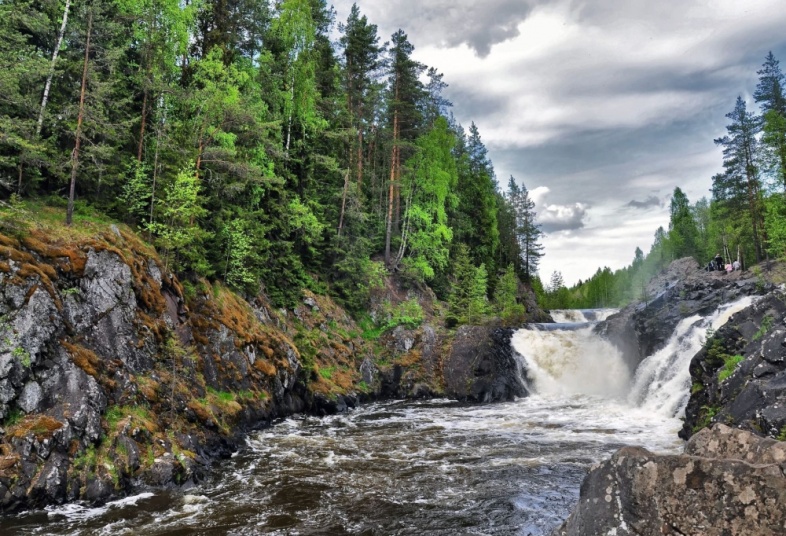 «Kivach» reserve
Nature  Reserve «Kivach»
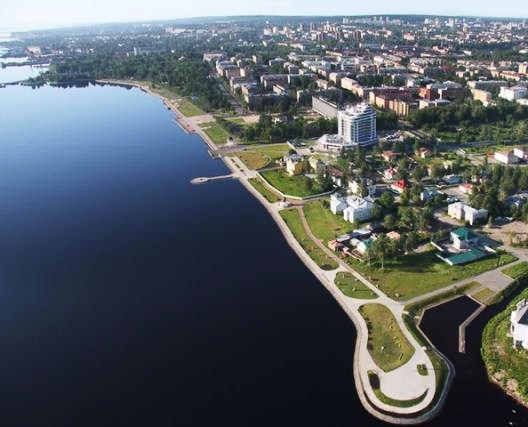 Lake Onega
«Zaozersky» reserve
Petrozavodsk
Petrozavodsk city
4
Methods
Research of cenopopulations of the Lobaria pulmonaria were carried out by the route method using express descriptions in the growing periods in 2012 and 2016.
At the habitat of the species, community characteristics (type of forest, crown density, basal area), tree parameters (species, age, height, trunk diameter at the base and at a height of 130 cm) were recorded as well as characteristics of microhabitats (trunk exposure, height above the soil surface, angle of trunk inclination).
For each thallus of Lobaria pulmonaria, using the 25 × 25 cm frame were determinated: 
     - the total area and area of necrosis (cm2), 
    - belonging to the functional age group according to the method of I. N. Mikhailova (2005): sterile, hyposorediotic, mesosorediotic, hypersorediotic, fertile, senile, senile. 
    - functional-age groups were matched to ontogenetic states (Ignatenko, 2018).
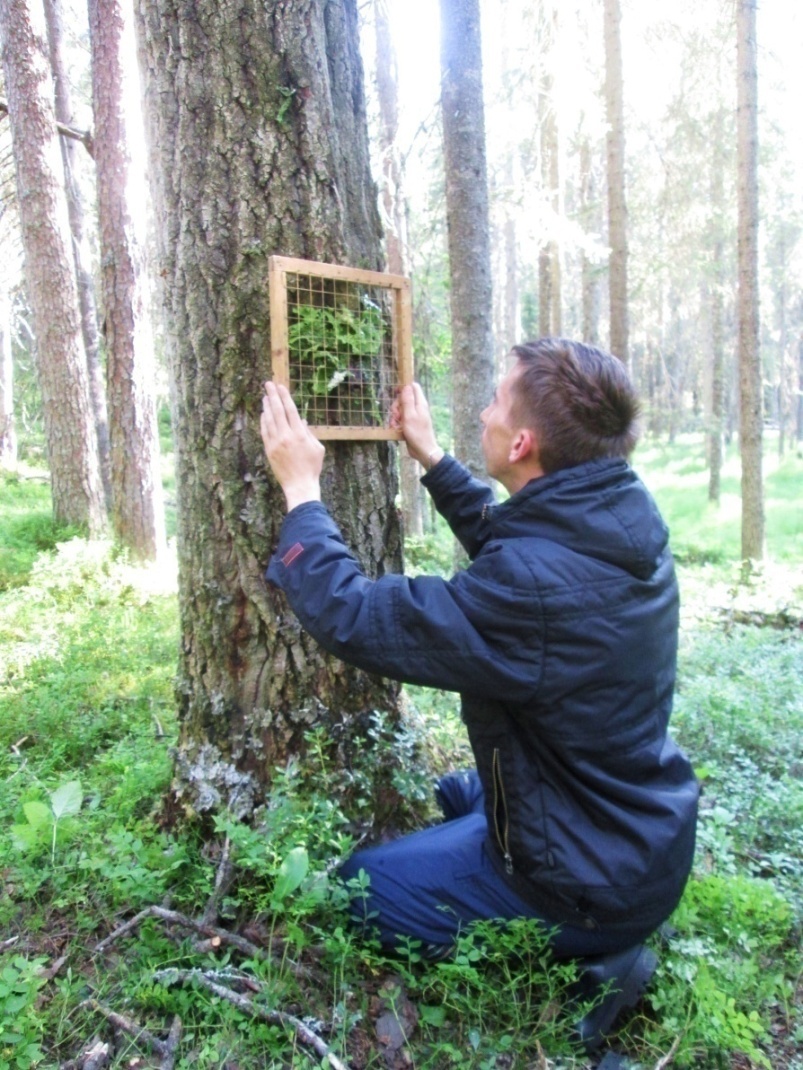 5
Table 1. The main characteristics of the forest communities
Results  Table 2. Substrates of Lobaria pulmonaria in research areas
7
Parameters of Populus tremula trees, colonized by Lobaria pulmonaria in research areas
Tree age
Tree height
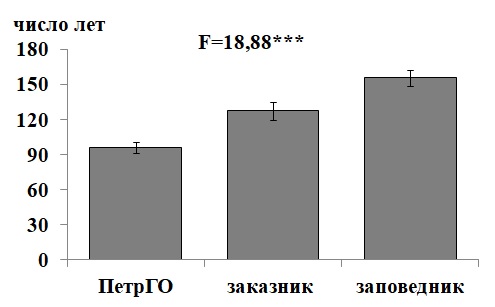 years
m
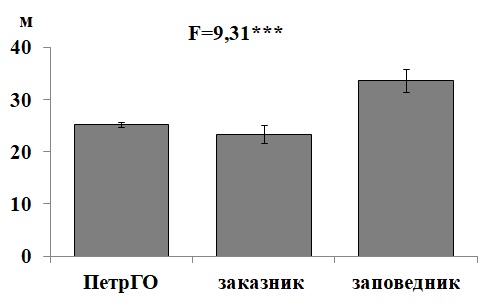 Petrozavodsk       Zaozersky           Kivach
Petrozavodsk      Zaozersky          Kivach
Tree diameter 
(at a height of 1.3 m above ground level)
cm
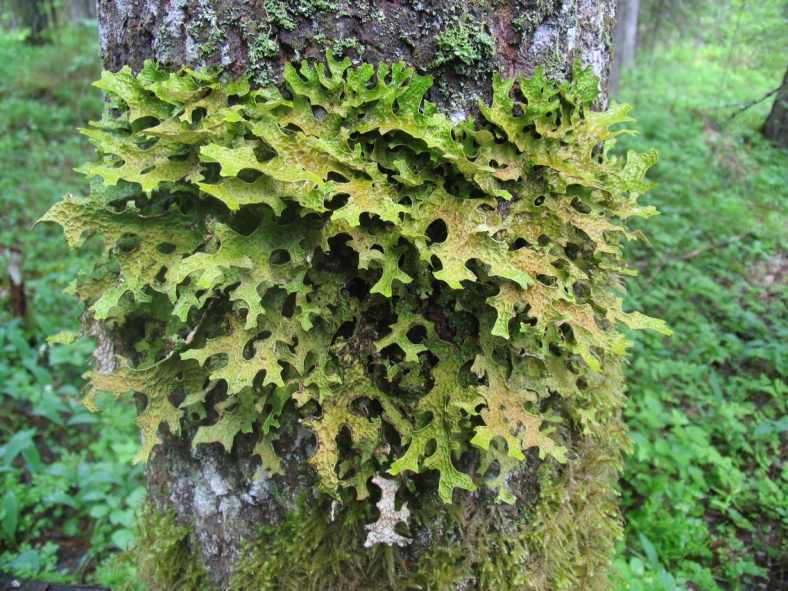 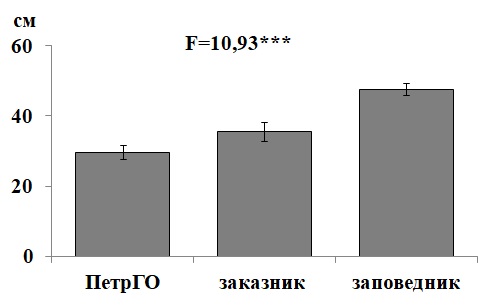 8
Petrozavodsk      Zaozersky          Kivach
Characteristic of microhabitats
2016
2012
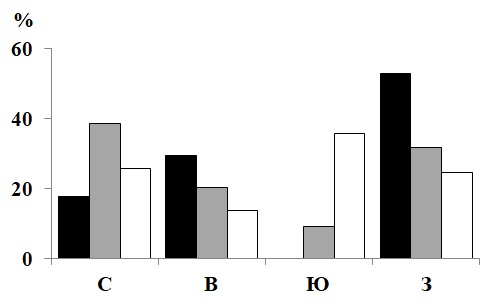 N               E              S               W
N               E              S               W
Exposure of Populus tremula trunk
Note: black column –Petrozavodsk; 
gray column –Reserve «Zaozersky»; 
white column –Reserve «Kivach»
9
Number of Lobaria pulmonaria thalli  in research areas
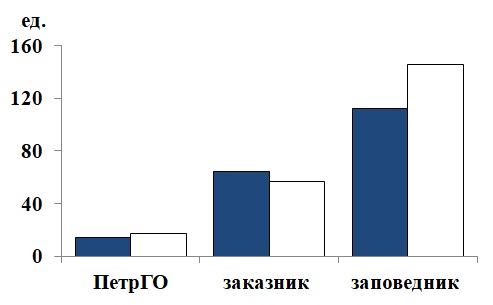 number of thalli
2016
2012
2012
2016
2016
2012
Petrozavodsk           Zaozersky              Kivach
10
Number of  Lobaria pulmonaria thalli
number of thalli
new
dead
dead
new
new
dead
Petrozavodsk               Zaozersky                 Kivach
11
The ontogenetic spectrum of Lobaria pulmonaria coenopopulations in Petrozavodsk
black column – 2012; gray column – 2016
Stages of ontogenesis:
v1 – virgin, v2a – virgin 2a, v2b – virgin 2b, v2c – virgin 2c,
 g – generative, ss – sub-senile, s – senile
12
The ontogenetic spectrum of Lobaria pulmonaria coenopopulations  in «Zaozersky» Reserve
black column – 2012; gray column – 2016
Stages of ontogenesis:
v1 – virgin, v2a – virgin 2a, v2b – virgin 2b, v2c – virgin 2c, 
g – generative, ss – sub-senile, s – senile
13
The «Zaozersky» Reserve
2012
2016
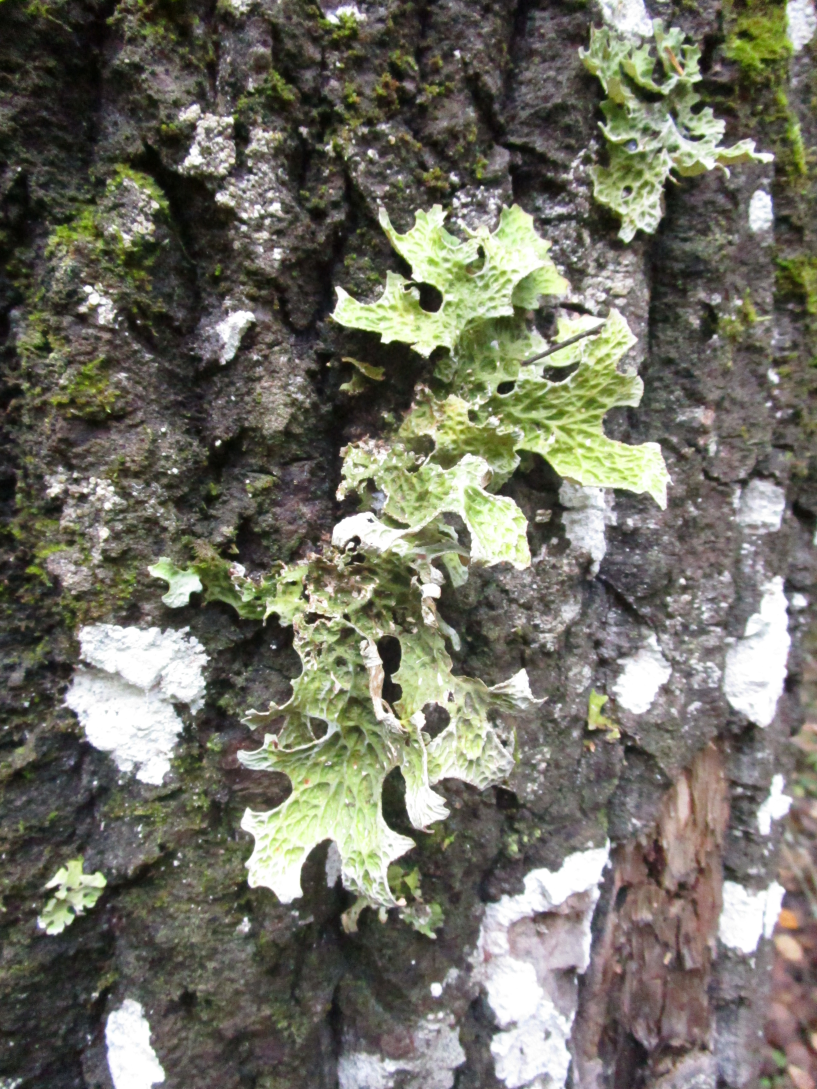 virgin 2a thallus
thallus
sub-senile
14
The «Zaozersky» Reserve
2012
2016
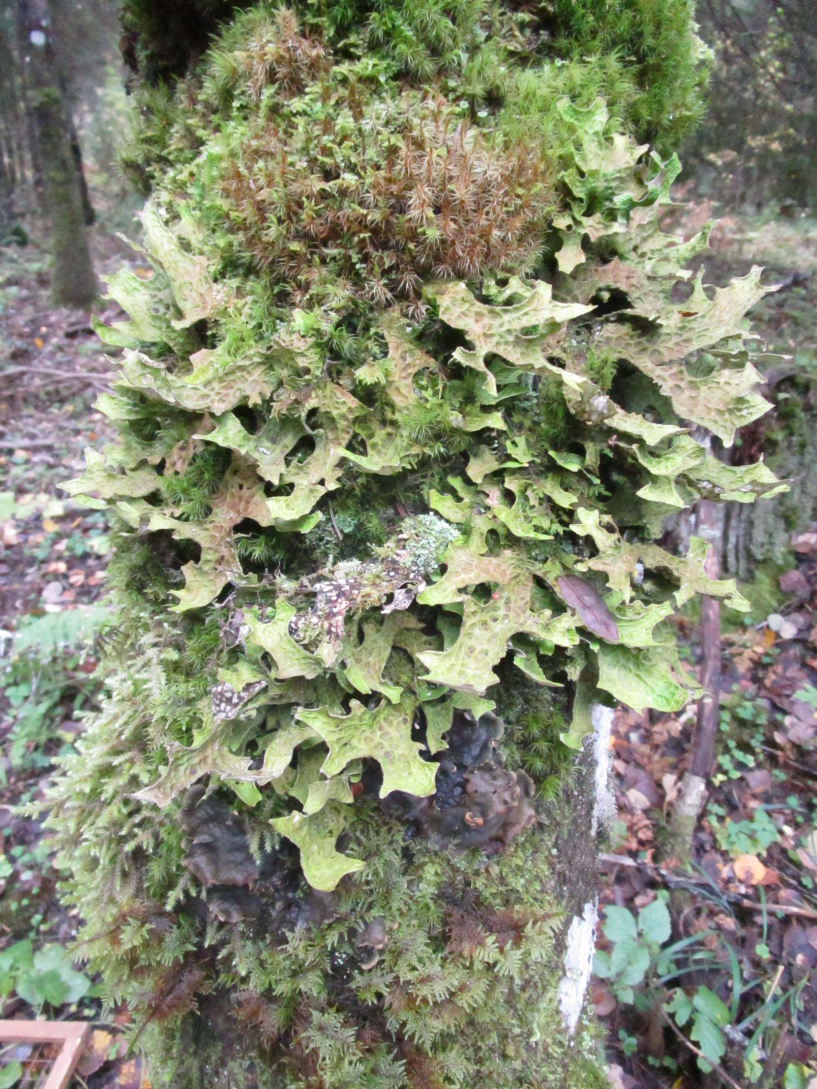 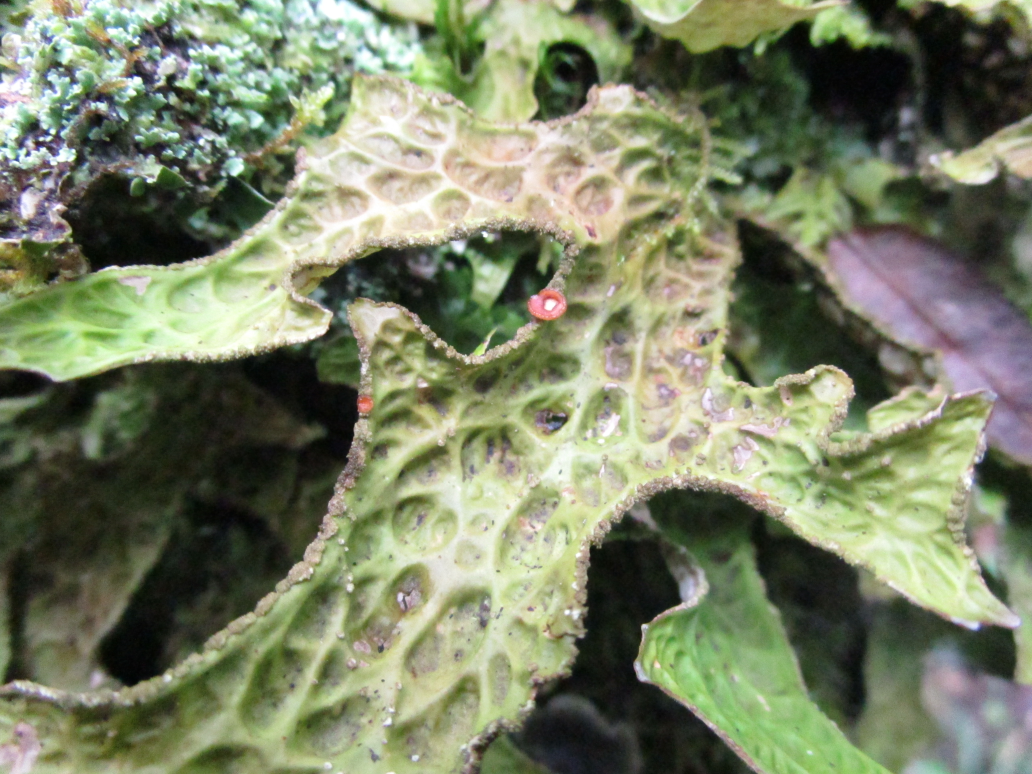 sub-senile thallus
generative thallus
15
The ontogenetic spectrum of Lobaria pulmonaria coenopopulations in «Kivach» Reserve
black column – 2012; gray column – 2016
Stages of ontogenesis:
v1 – virgin, v2a – virgin 2a, v2b – virgin 2b, v2c – virgin 2c, 
g – generative, ss – sub-senile, s – senile
16
The «Kivach» Reserve
The thalli on  trunk of Salix caprea
2016
2012
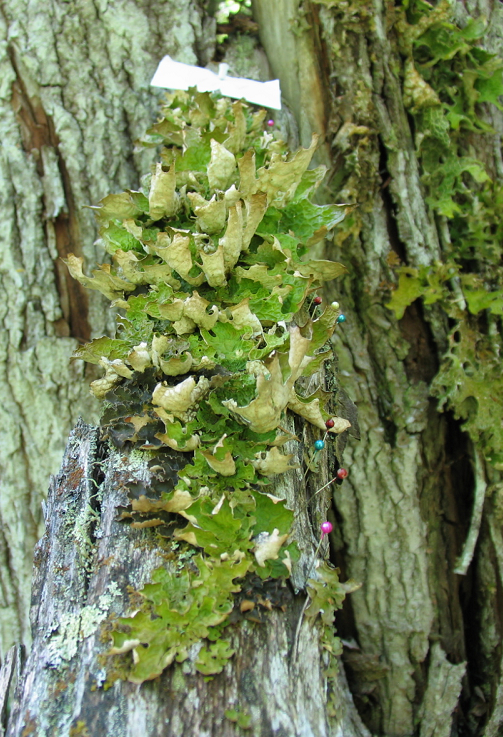 one functional individual, 
total area 338 cm2
17
12 thalli,  total area 80 cm2
The «Kivach» Reserve
2012
2016
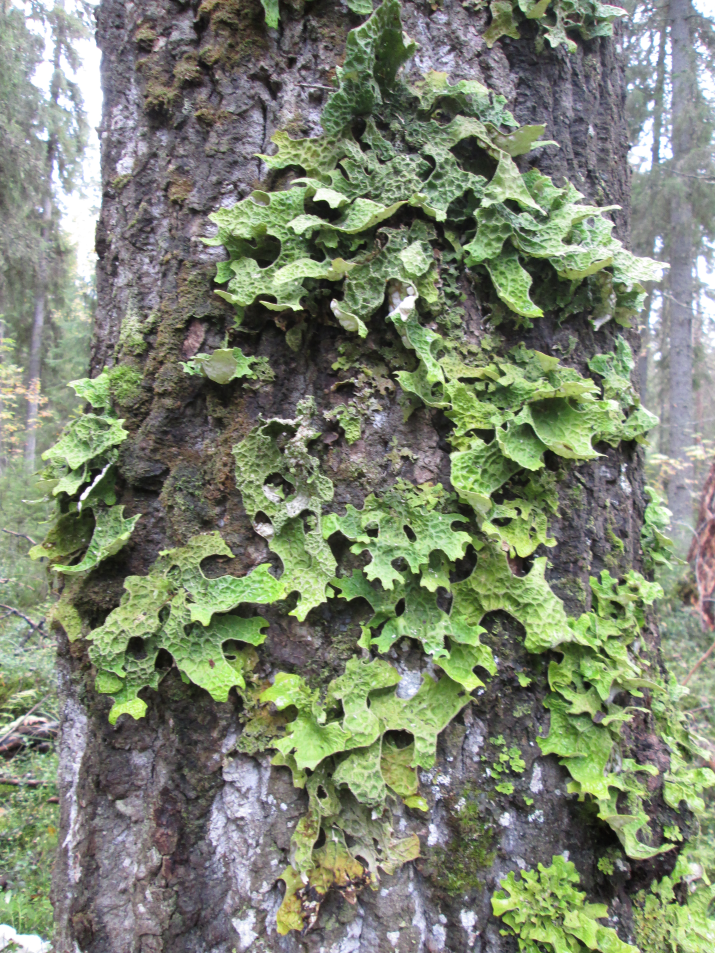 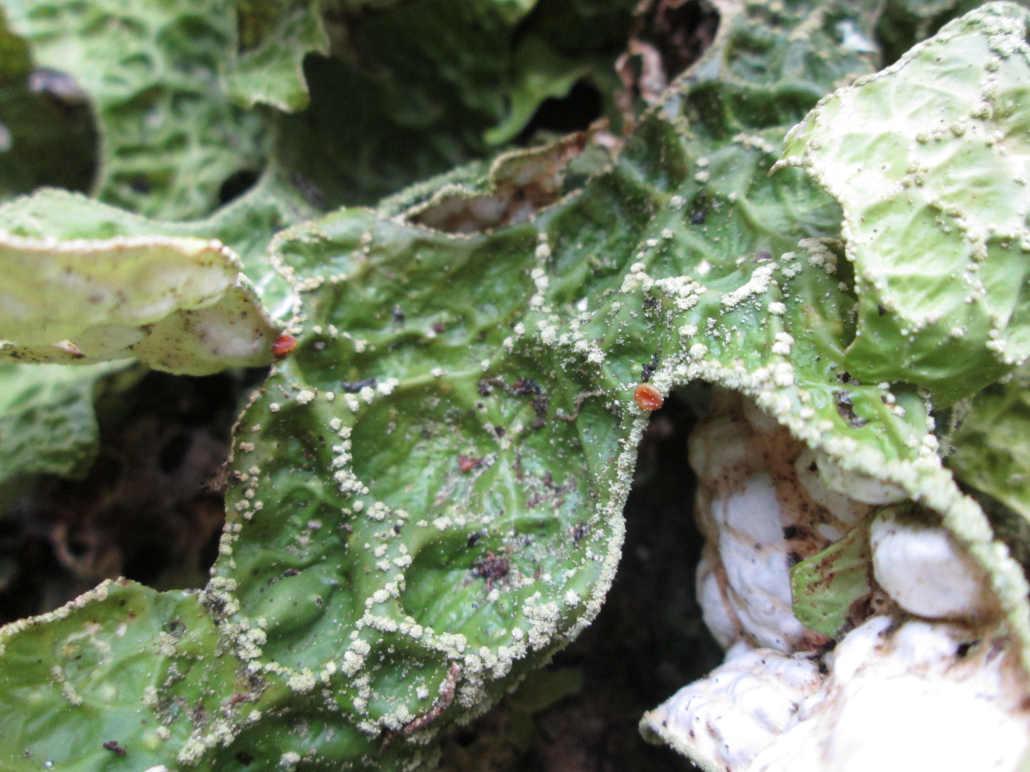 thallus area 587 cm2 ; sub-senile
thallus area 806 cm2 ; generative
18
The «Kivach» Reserve
2012
2016
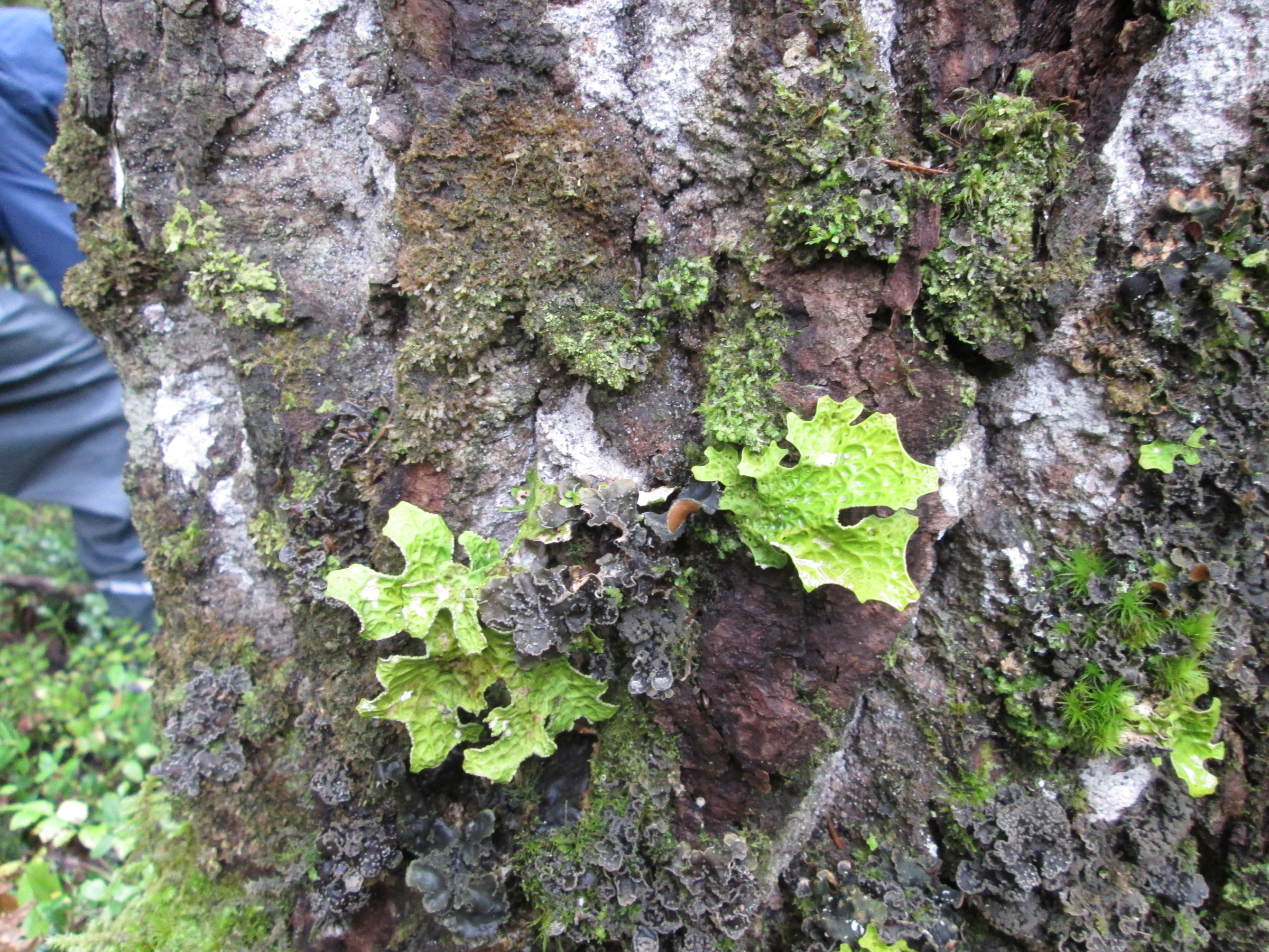 Virgin thalli
dead thalli
19
The average area of thalli in research areas
cm2
2012
2016
2016
2012
2016
2012
Petrozavodsk          Zaozersky               Kivach
20
The area of necrosis of thalli in research areas
cm2
2012
2016
2016
2012
2012
2016
Petrozavodsk           Zaozersky                 Kivach
Note: white column – 2012 (F=13,32***); gray column – 2016 (F=16,41***)
21
Conclusions
According to results of long-term monitoring (4-yrs) of Lobaria pumonaria coenopopuations are characterized by a high degree of dynamism associated with the processes of growth, development and reproduction;

in undisturbed forest communities («Kivach» Reserve) Lobaria pulmonaria coenopopuations have parameters of normal population (presence of all ontogenetic stages, prevalence of young thalli, appearing high amount of new individuals);

in forest communities with weak anthropogenic load (“Zaozersky” Reserve) Lobaria pulmonaria coenopopuations are getting old (presence of all ontogenetic stages, but proportion of young thalli decrease, more thalli die than appeared);

in the city forest communities with middle level of impact, significant changes in the ontogenetic spectrum of Lobaria pulmonaria coenopopulations were not recorded (regressive, incomplete spectrum, with a predominance of old thalli).
22
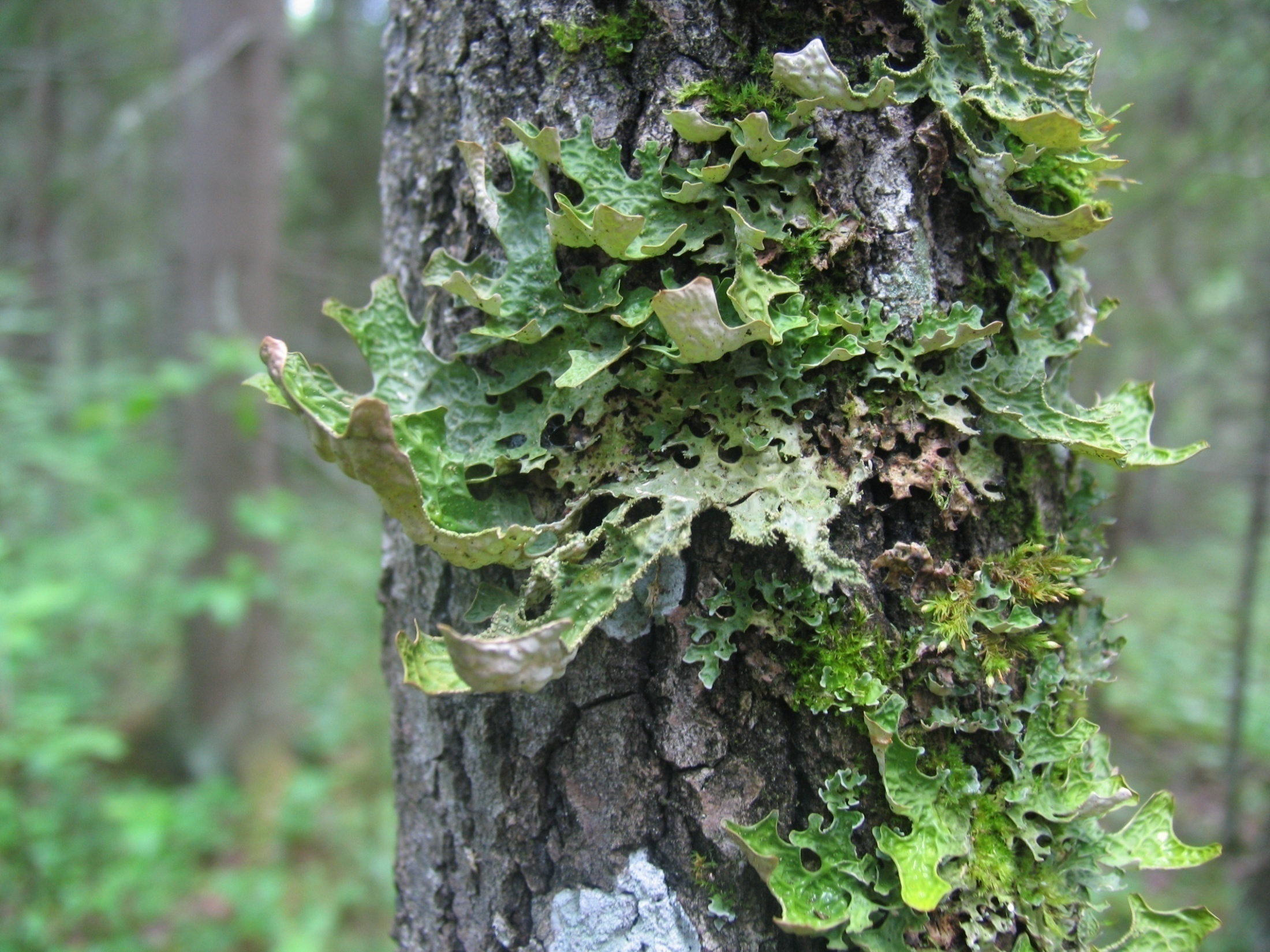 Thanks for attention!